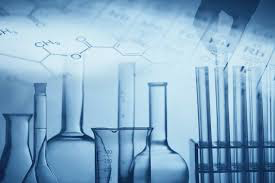 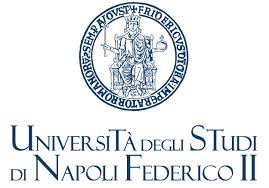 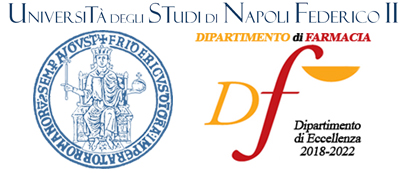 CTF incontra 
le aziende
Seminari in Modalità Remota
Dott.ssa Valeria Mancini
HR Recruiting & Development Manager

BSP Pharmaceuticals

Laboratorio di 
Sviluppo Farmaceutico

13 Maggio 2021, Ore 14:30
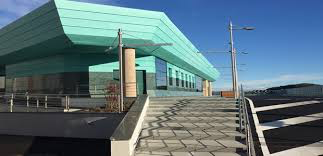 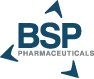 Per informazioni: Prof. O. Taglialatela Scafati
			     Prof. P. Grieco
			     Prof. G. De Rosa